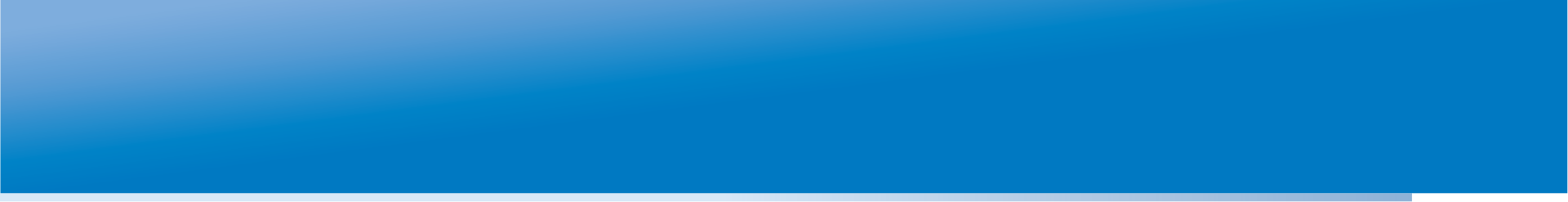 Российский тренинговый центр
Института управления образованием РАО
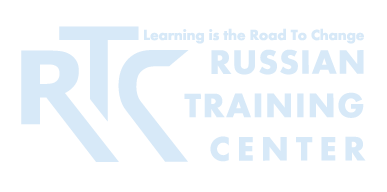 ВЕБИНАР 8 НАРУШЕНИЯ В ПРОЦЕДУРАХ ОЦЕНИВАНИЯ:
причины, следствия, стратегия управления рисками							
15 ноября 2012 года
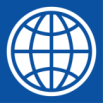 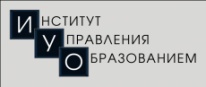 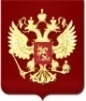 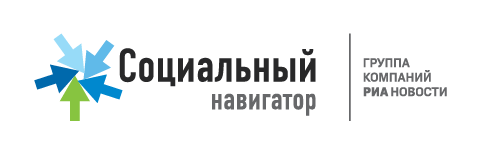 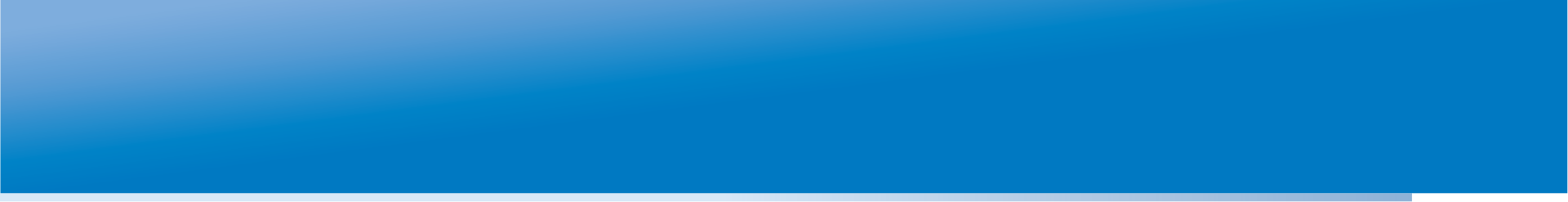 УЧАСТНИКИ ВЕБИНАРА СО СТОРОНЫ РТЦ
ДОКЛАДЧИКИ
Болотов Виктор Александрович – вице-президент РАО
Решетникова Оксана Александровна – зам. директора РТЦ ИУО РАО

ВЕДУЩИЙ
Вальдман Игорь Александрович – директор РТЦ ИУО РАО

ТЕХНИЧЕСКАЯ ПОДДЕРЖКА
Иванова Екатерина Борисовна –  методист по дистант. обучению РТЦ ИУО РАО
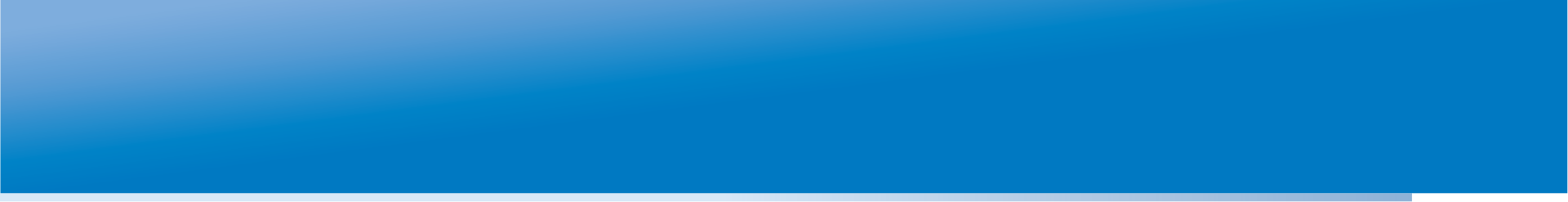 СТАТИСТИКА УЧАСТНИКОВ ВЕБИНАРА
на 14.11.2012 зарегистрировалось  95 организаций (коллективных участников) из 50 регионов РФ и 4 стран СНГ – Республик Армения, Беларусь, Казахстан и Таджикистан.
Организации
Центры оценки качества образования -  26Институты повышения квалификации/развития образования  -   25
Органы управления образованием и  региональные службы по надзору в образовании -  22Школы и вузы - 18  Научные организации –  4
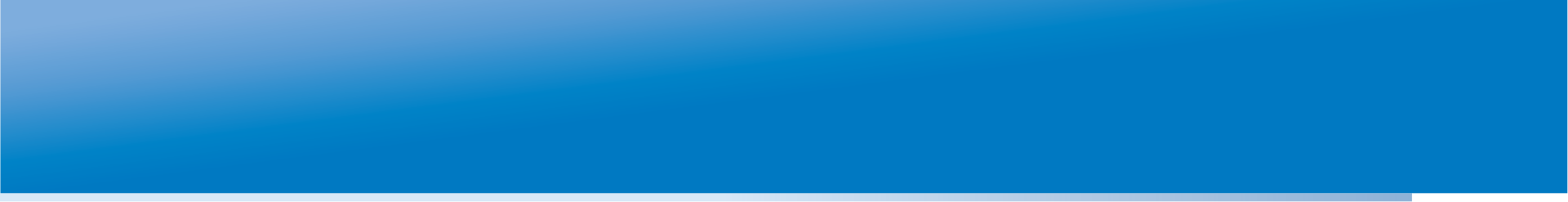 МАТЕРИАЛЫ СЕМИНАРА
Материалы вебинара доступны на сайте Российского тренингового центра по адресу

http://www.rtc-edu.ru/trainings/webinar/146
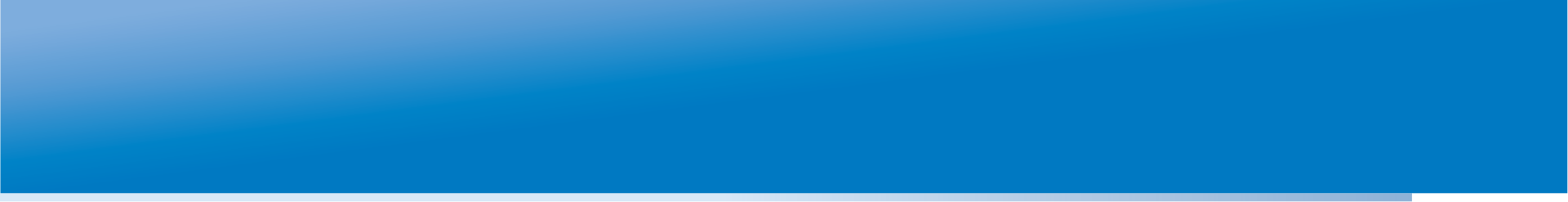 WWW.RTC-EDU.RU
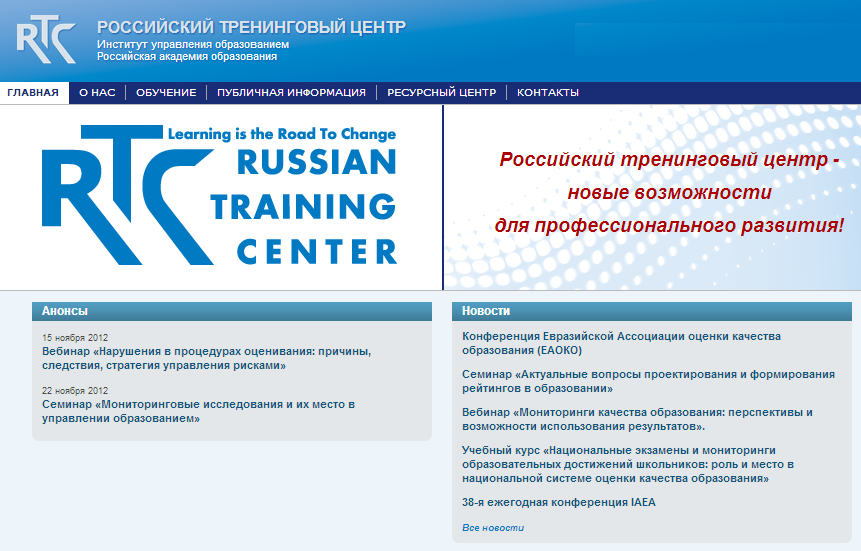 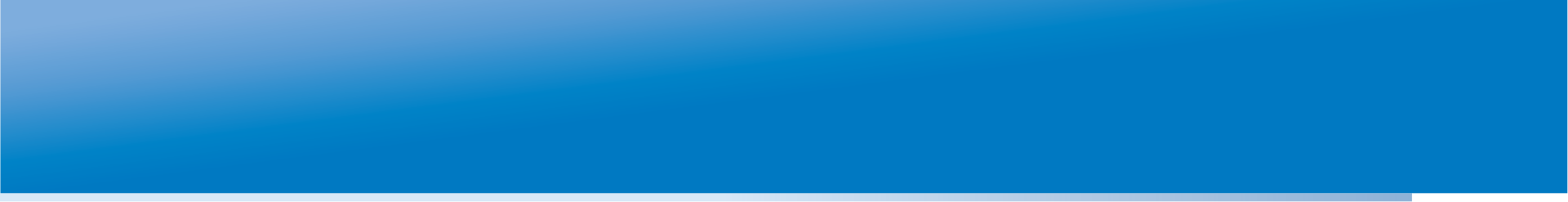 Ближайшее событие – 6 декабря 2012 года в 11.00,Российская академия образования
Семинар «Методологические основы оценки качества образования»,
руководитель д.п.н. ВА. Болотов

«Методы оценки метапредметных компетенций в начальной школе».
Улановская Ирина Михайловна - кандидат психологических наук, ведущий научный сотрудник Психологического института РАО и

«Разработка метапредметных компетенций у детей как показатель эффективности учебной деятельности в начальной школе».
Цукерман Галина Анатольевна - доктор психологических наук, ведущий научный сотрудник Психологического института РАО.

Дистанционное участие - Интернет – портал «Академические курсы» http://acourses.ru/
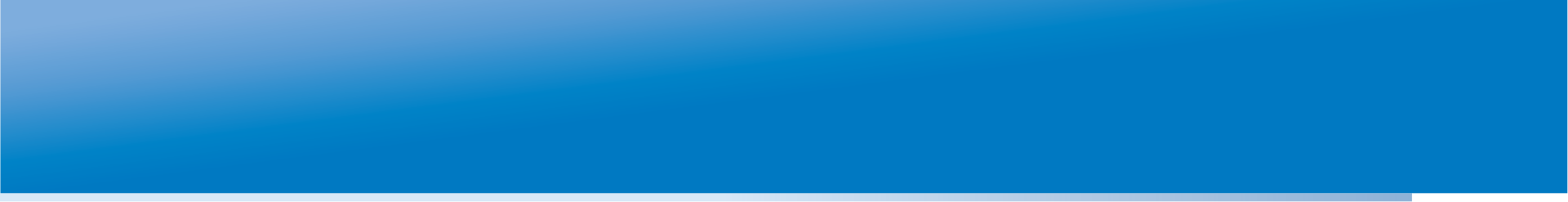 План учебных мероприятий на 1 полугодие 2013 г.
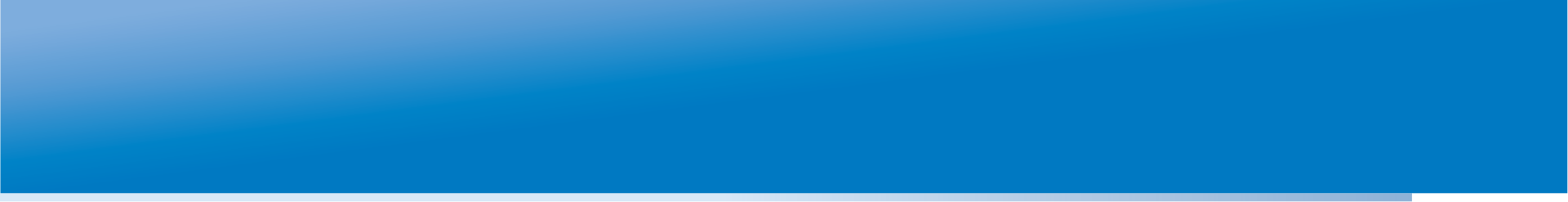 Актуальность темы вебинара
Доверие к результатам оценки учебных достижений является ключевым условием их эффективного использования (для выработки образовательной политики, совершенствования образовательного процесса, педагогической поддержки учащихся).

Доверие зависит от ряда причин. В том числе от высоких стандартов правил и процедур, регламентирующих реализацию программы оценки, от открытости и прозрачности процесса проведения оценки, от отсутствия нарушений при проведении оценки.
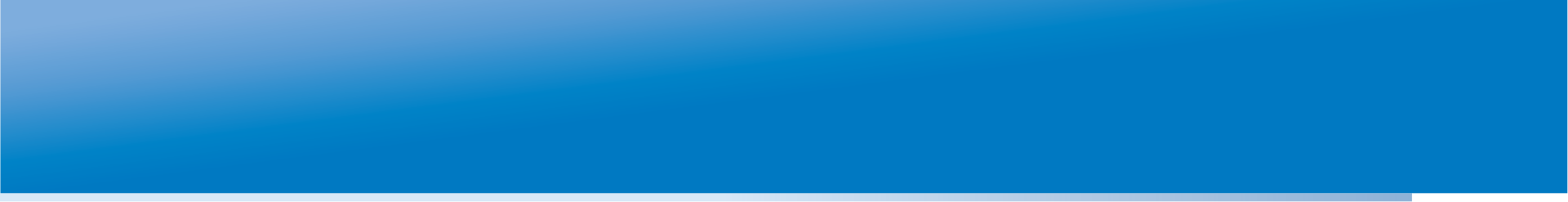 СПАСИБО ЗА ВНИМАНИЕ!
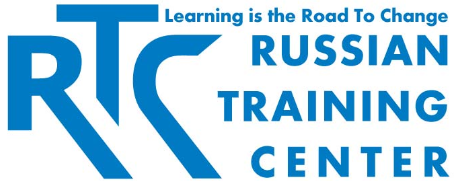 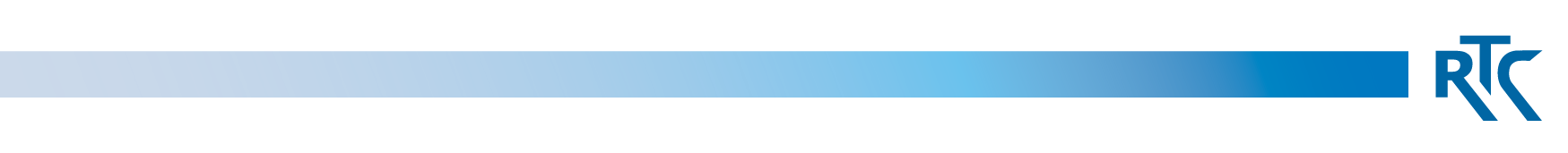 rtc.imerae@gmail.com
WWW.RTC-EDU.RU